Farm to Market – How to plan and market products for the consumer; Adding ValueAgrAbility, 2014
Dr. Gregg Rentfrow, Ph.D.
Associate Extension Professor – Meat Science
University of Kentucky
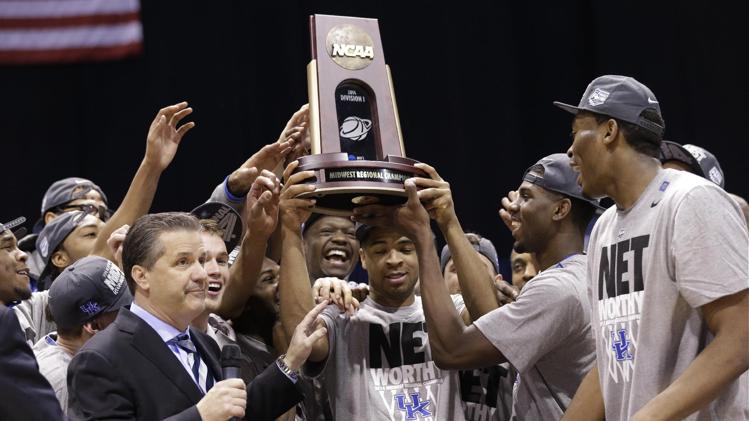 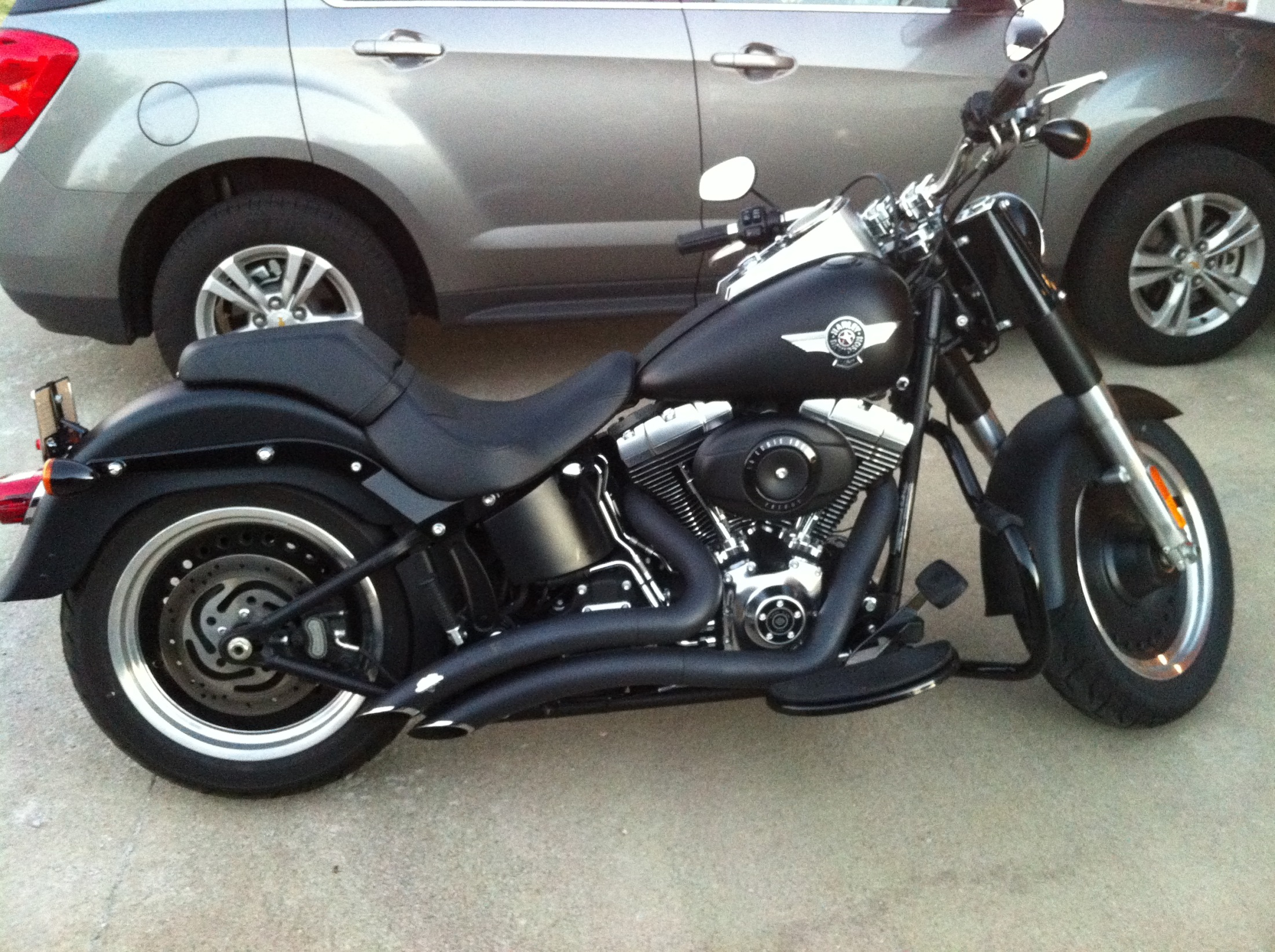 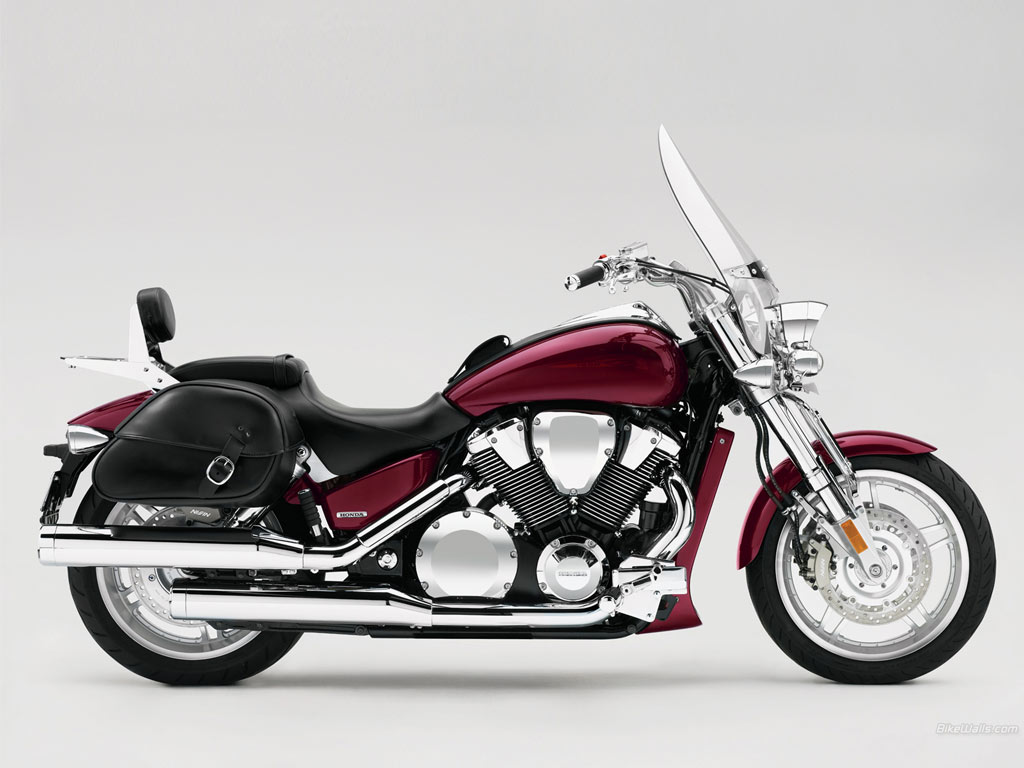 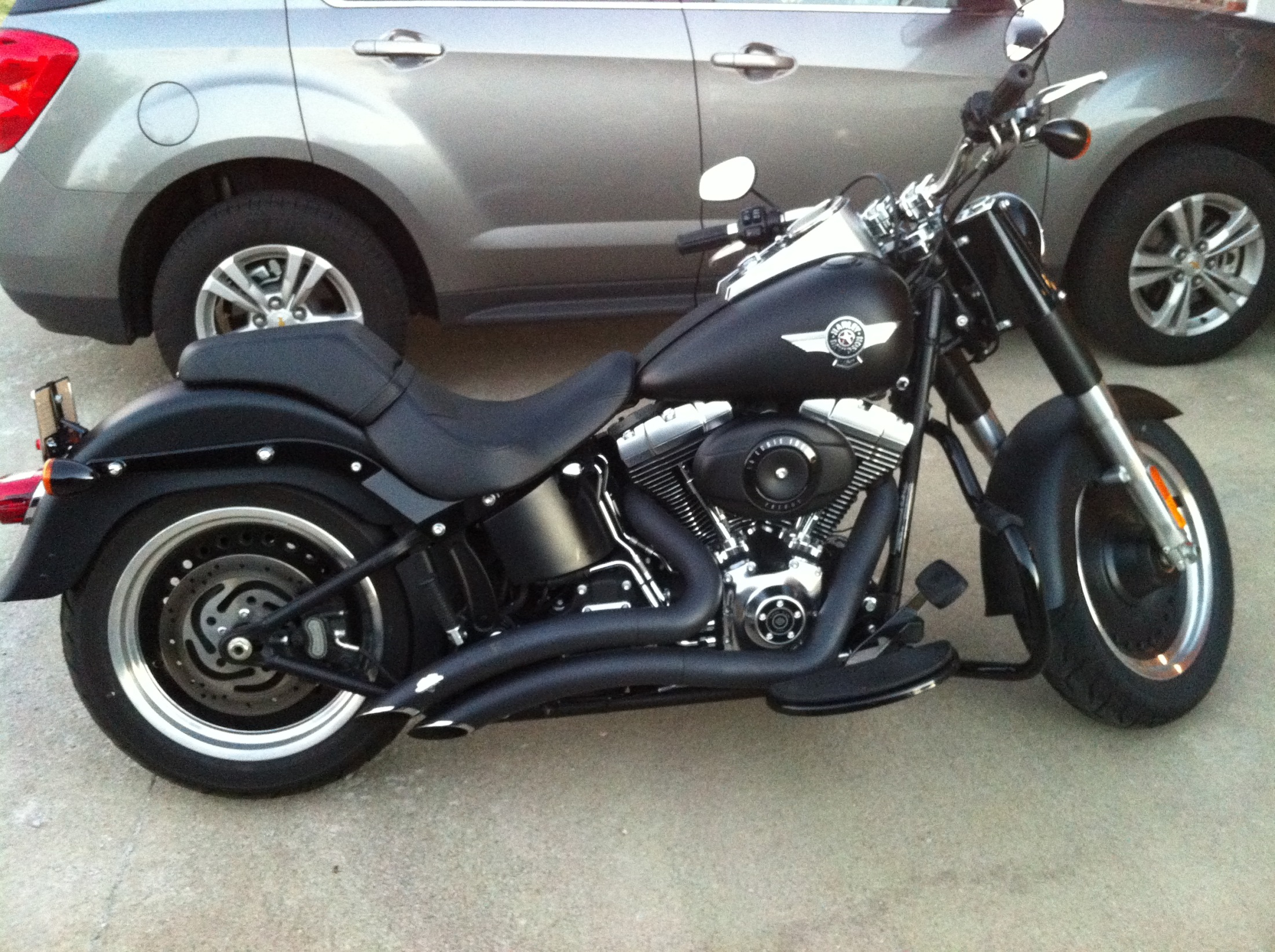 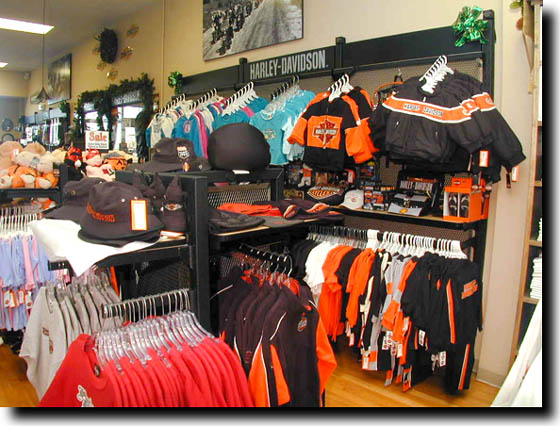 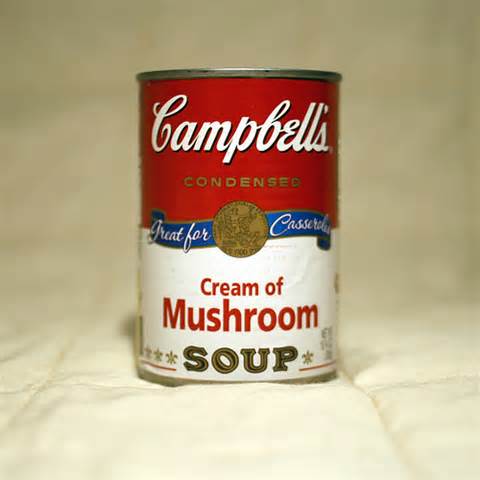 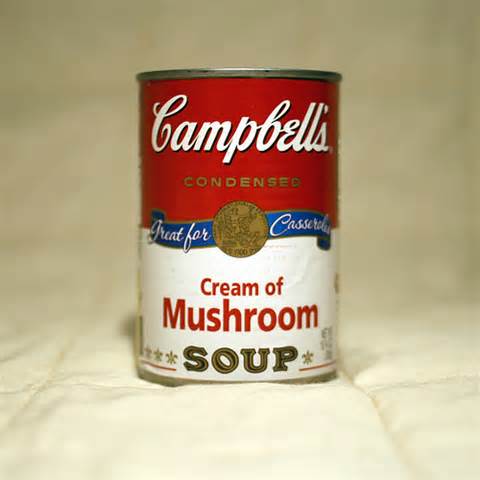 Grocery Store A
Grocery Store B
Whose my customers?
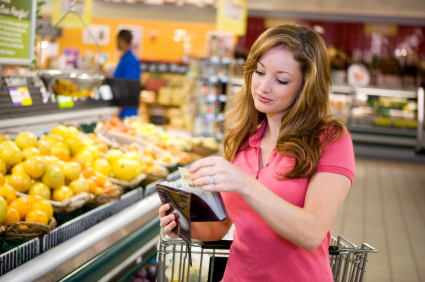 The Generations
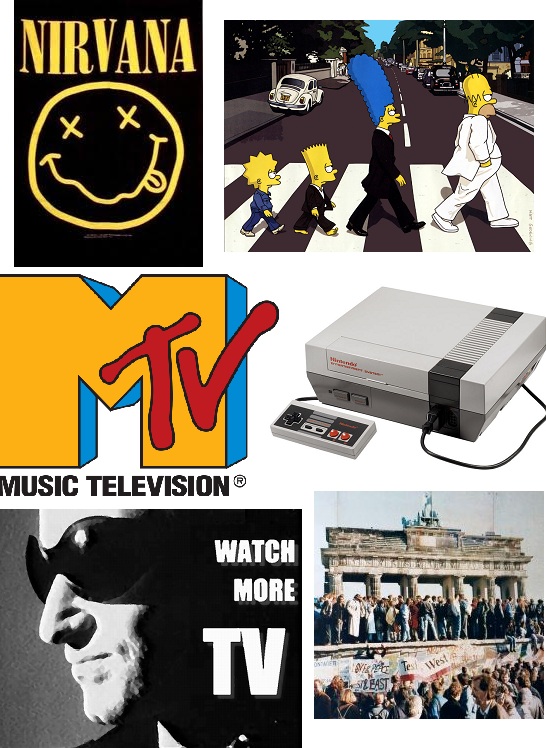 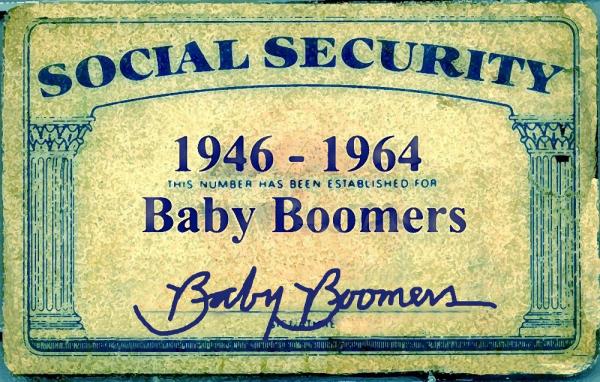 Baby Boomers
1945 – 1964
Most money
Delayed retirement
Gen X (MTV Generation)
Late 1960’s to mid 1980’s
More white color than parents
Individually at or slightly below Baby Boomers, but totally higher due to women working
Millennial’s (Boomerangs)
Late 1980’s to early 2000’s
Coming of age
Internet
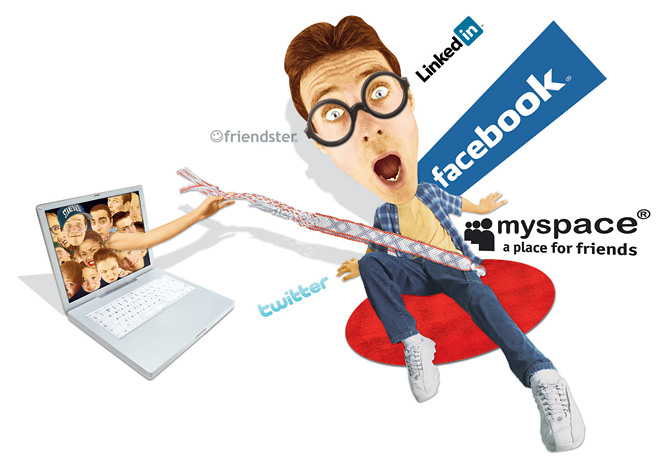 Types of Consumers/Customers
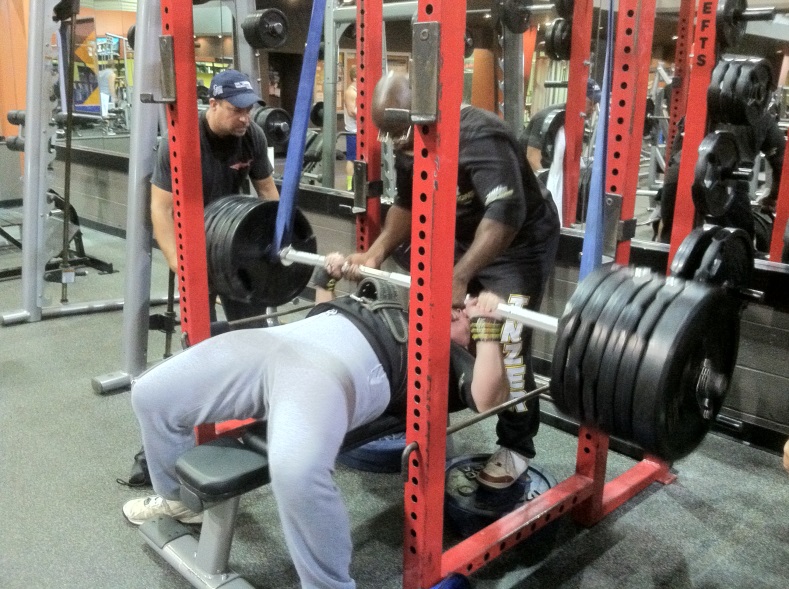 Health Conscious
Seeking “healthy foods”
Label Readers
Ingredients
Nutritional data
Family/Bulk Buyers
Save money
Convenience
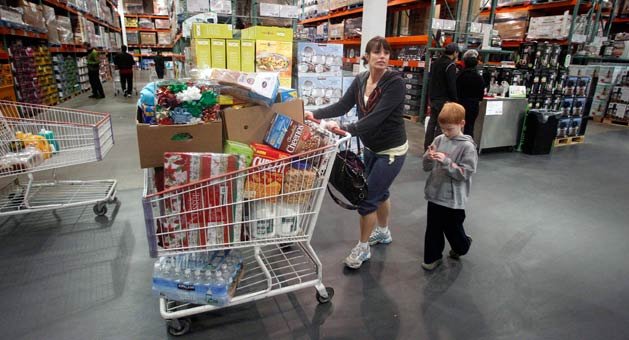 Types of Consumers/Customers
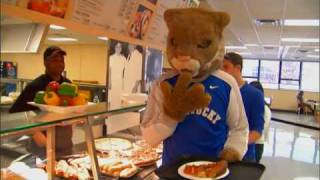 Economy Buyer
Cheap, quality  not important 
Foodies
Quality extremely important
Rare or unique foods
Food Network
Localvores
Local foods
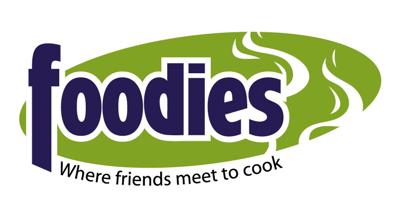 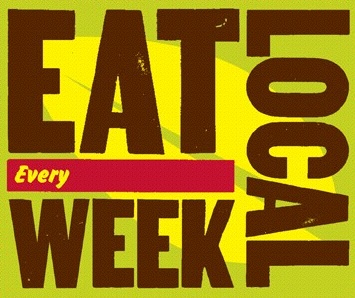 Separating yourself from the pack; Add-Value to your operation!
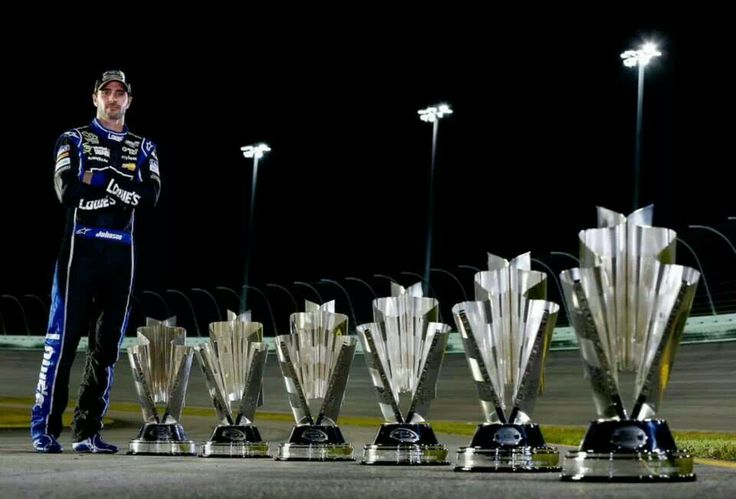 Kentucky Proud
Easy to sign up, it’s free
http://www.kyagr.com/kyproud
More and more states capitalizing on local programs
Satisfies the Localvore
May satisfy the Foodie
Could for Health Conscious
Organic
Most restrictive
Must follow strict guidelines 
No antibiotics, pesticides, only approved medications, no pesticides on pasture ground, fed only organic feed, etc
Periodic third party inspection
Satisfies the Health Conscious & Label Readers
May satisfy the Localvore and the Foodie
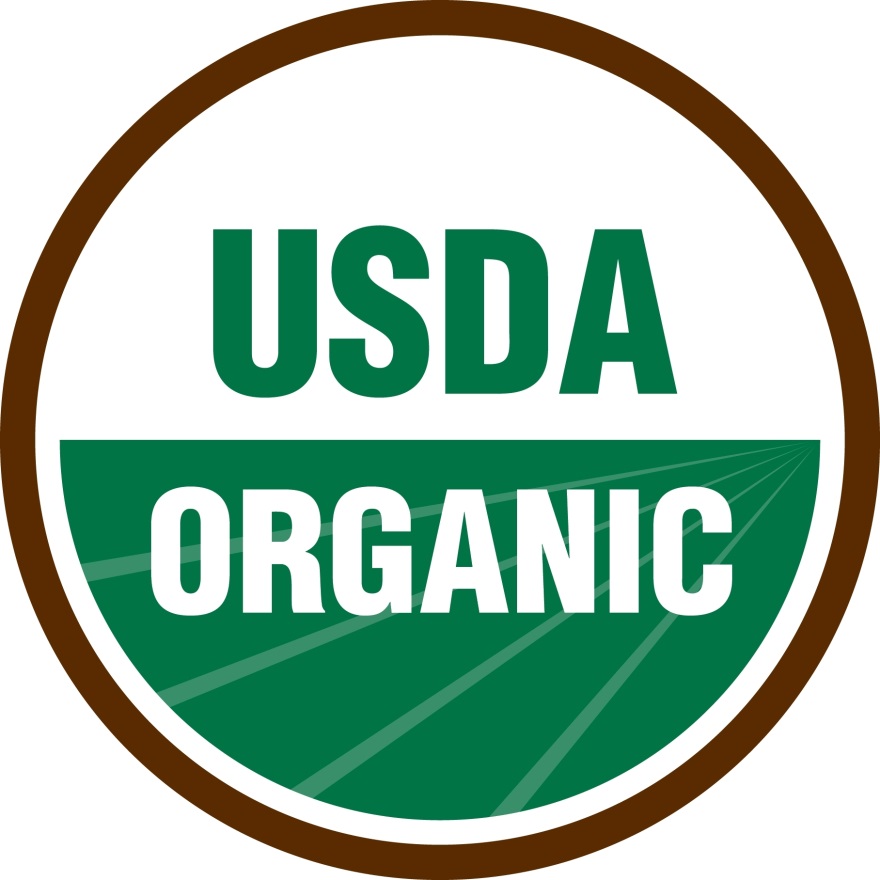 Natural
USDA Definition: Cannot contain added color or artificial ingredients, only minimally processed
Meats – typically not given growth promotants or antibiotics
Satisfies the Health Conscious & Label Readers 
May satisfy the Localvore and the Foodie
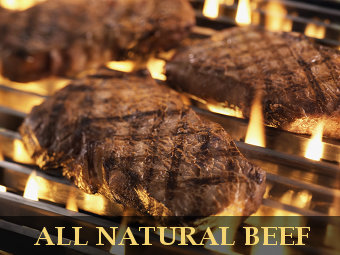 Grass/Forage Finished Beef
Fed Grass or Forage for 90% of their life
Slower growing
Keep in mind the 30 Month Rule
Yellow Fat
Higher in Omega 3 FA & CLA
Flavor Issues
Satisfies the Health Conscious 
May satisfy the Localvore and the Foodie
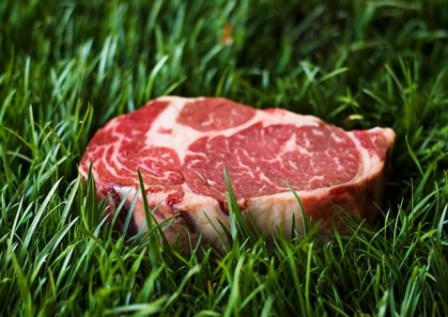 Pasture Raised
Pasture Raised
Fairly new program
Raised on Pasture, not a feed lot
Grain on grass (beef)
Not to be confused with grass-fed
Satisfies Localvores
May satisfy Foodies
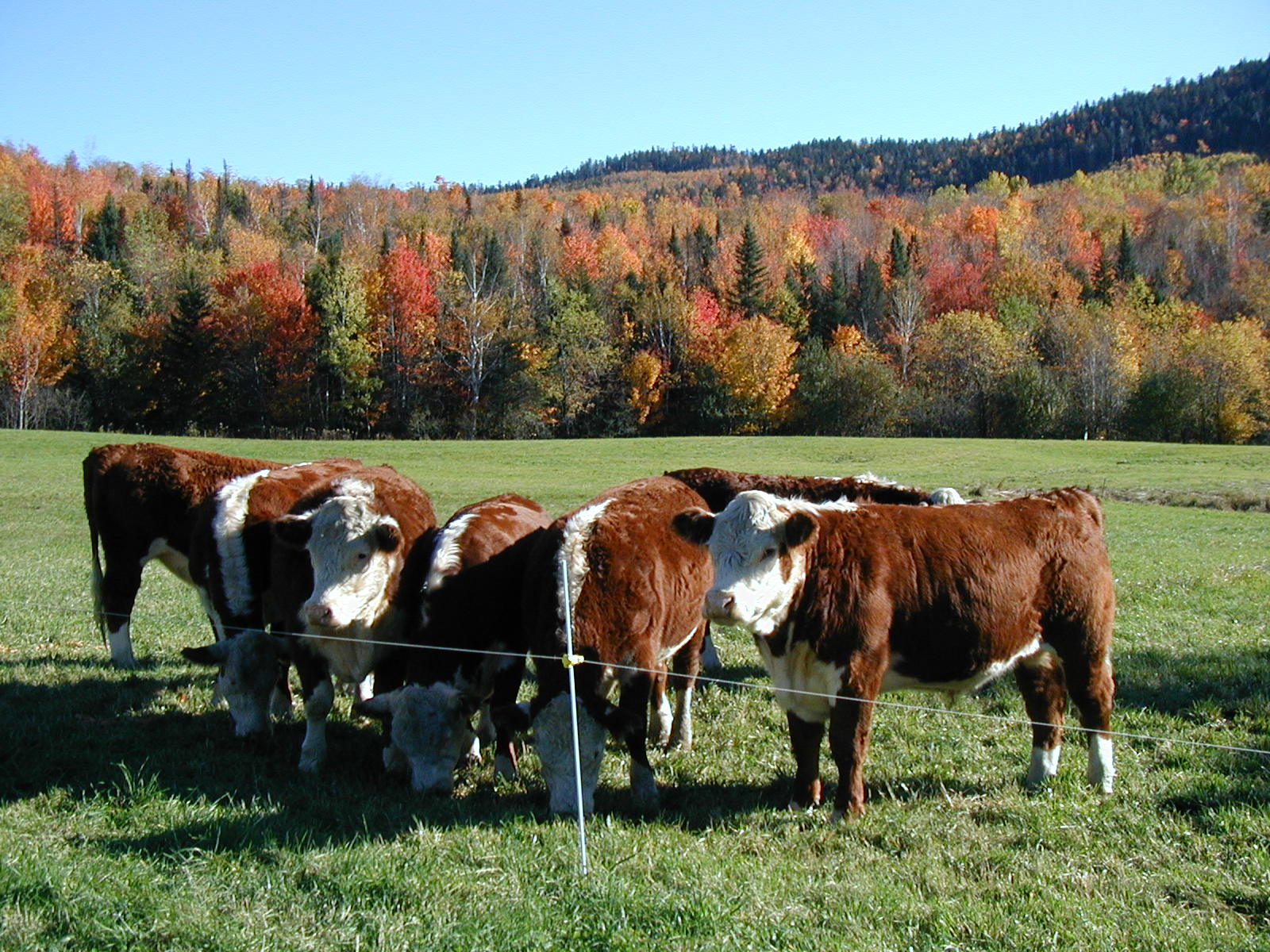 High Quality
High Quality
Starting to gain some recognition
High Quality Grades
Average Choice or higher
Waygu Cattle
American Kobe
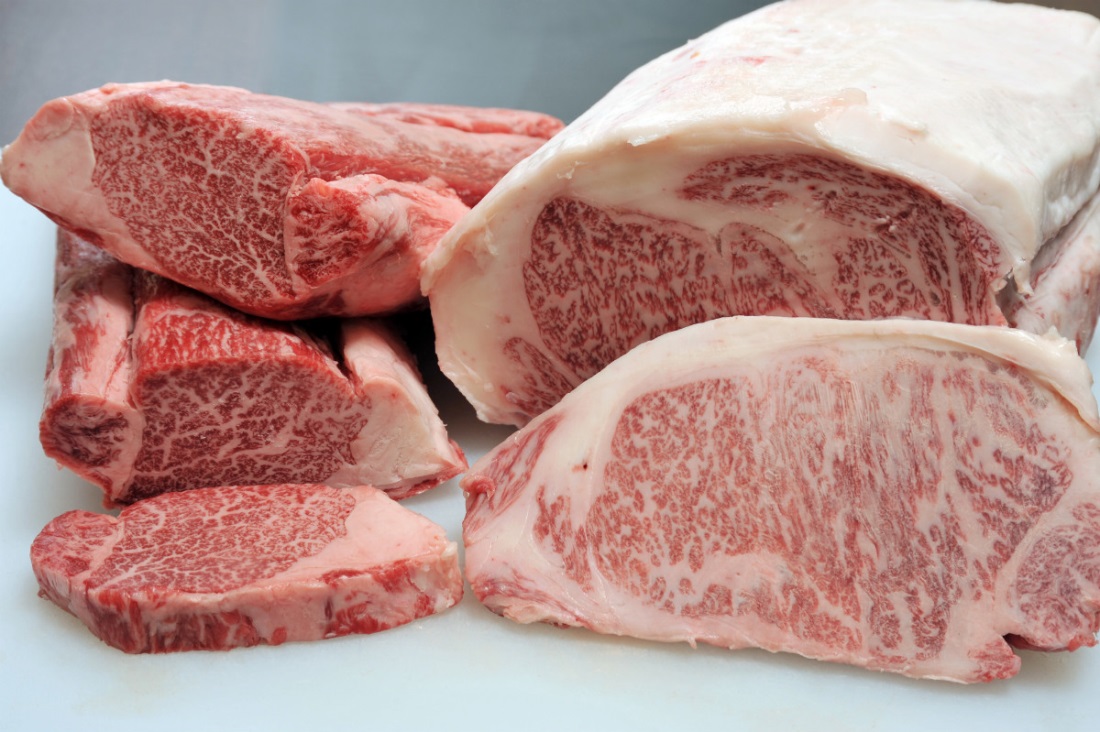 Other ways
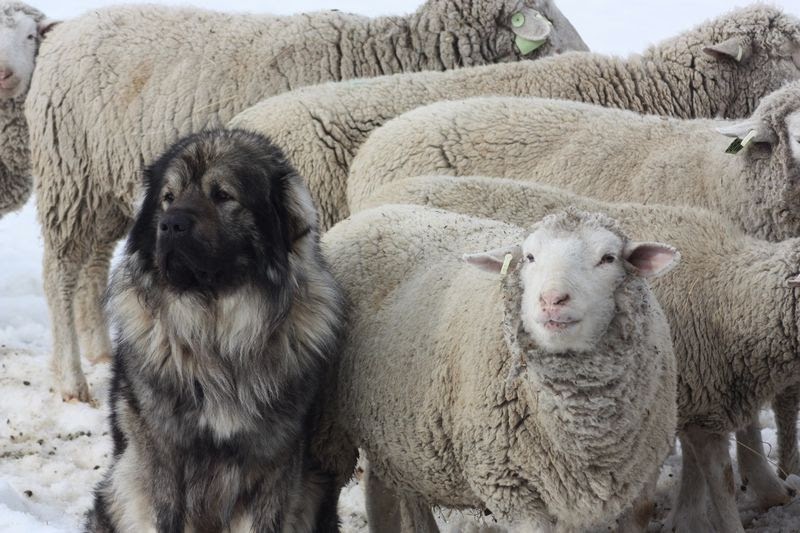 Free Range
No solid definition
Poultry
Pigs
Cattle???
Predator Friendly 
Did not harm predators stalking your animals
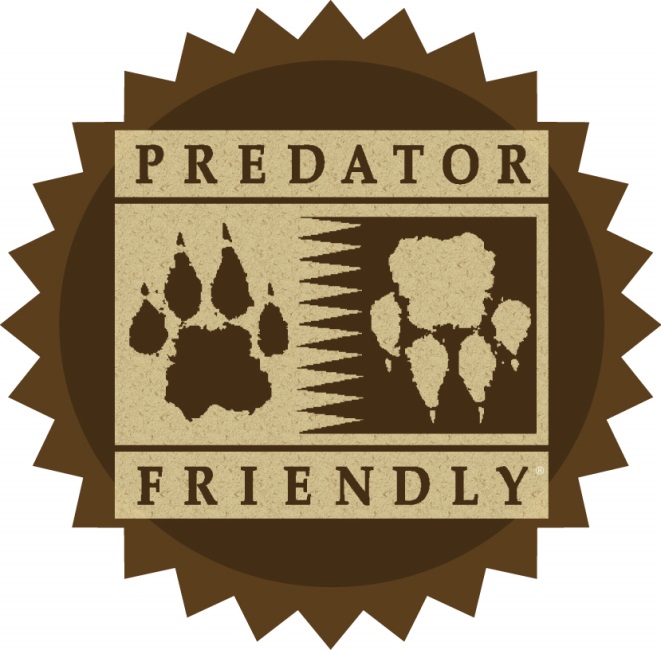 Other ways
Freezer Programs or Shares
Beef or Pork
Vacuum package
Bundling
A few Ribeye steaks, some ground beef, a few roasts
$25, 50$, $75, etc
Vacuum package
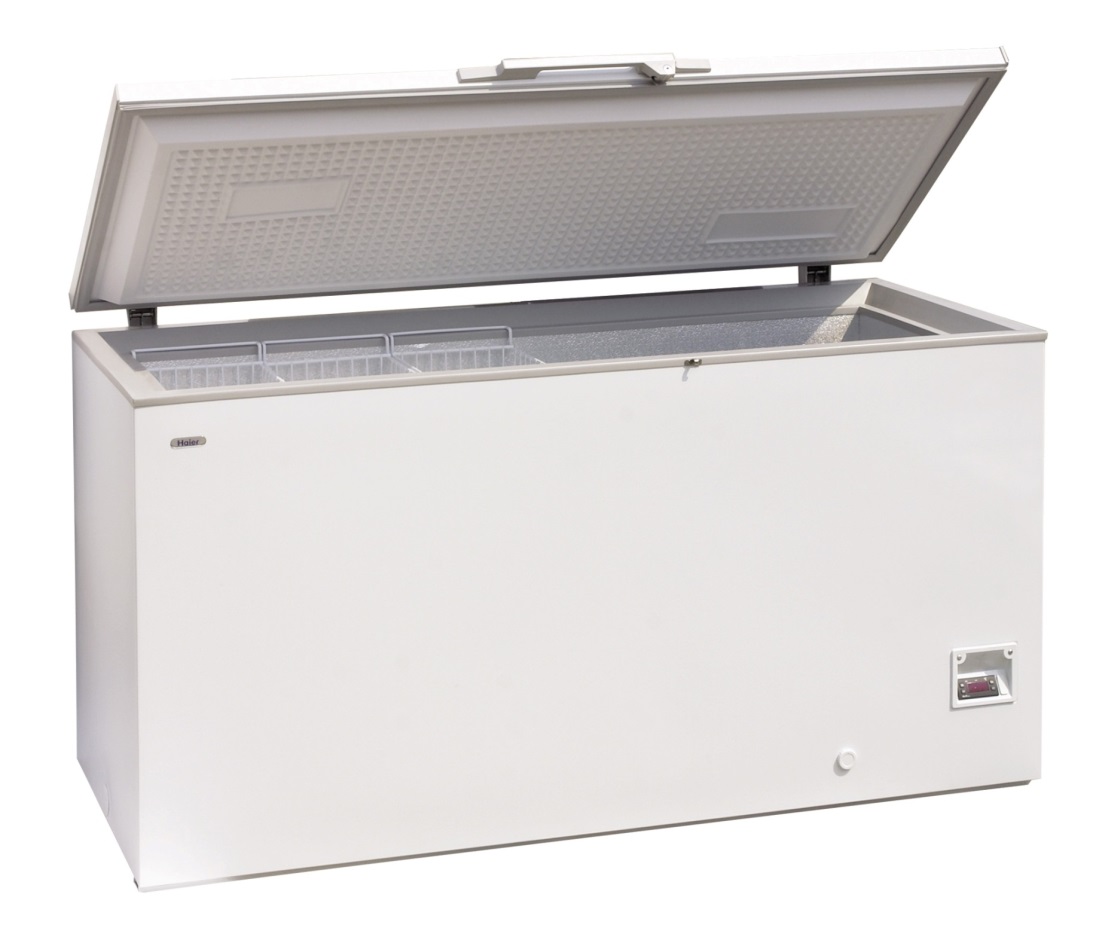 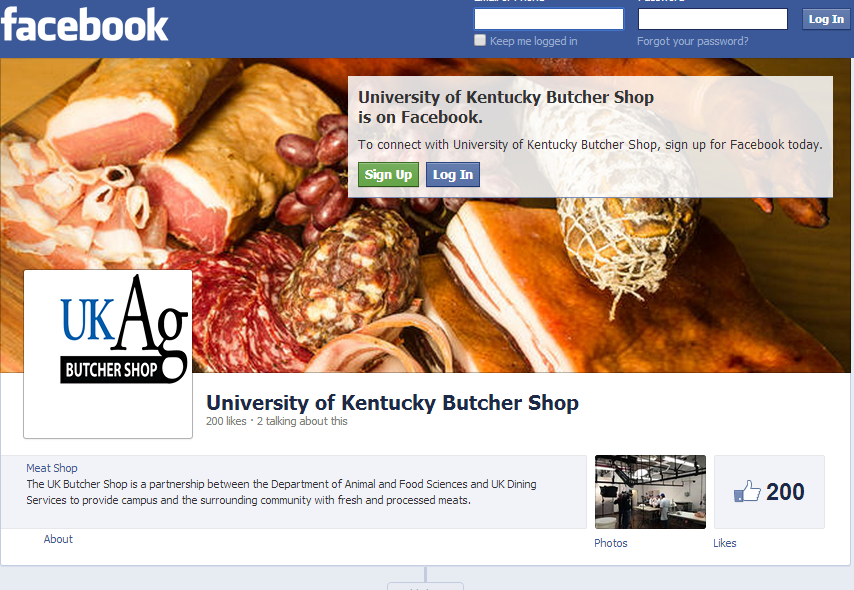 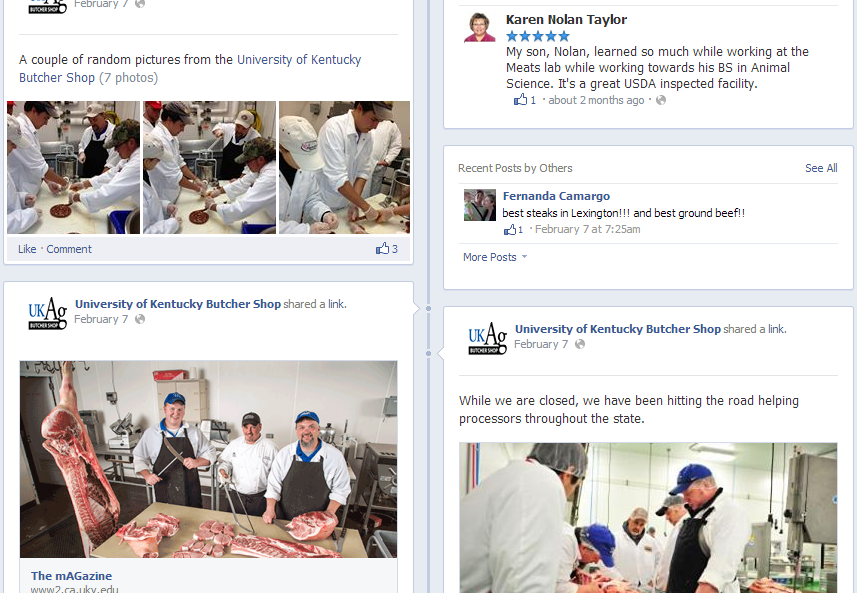 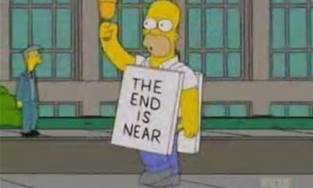